Konfliktna teorija u sociologiji Karl Marx1.DIO
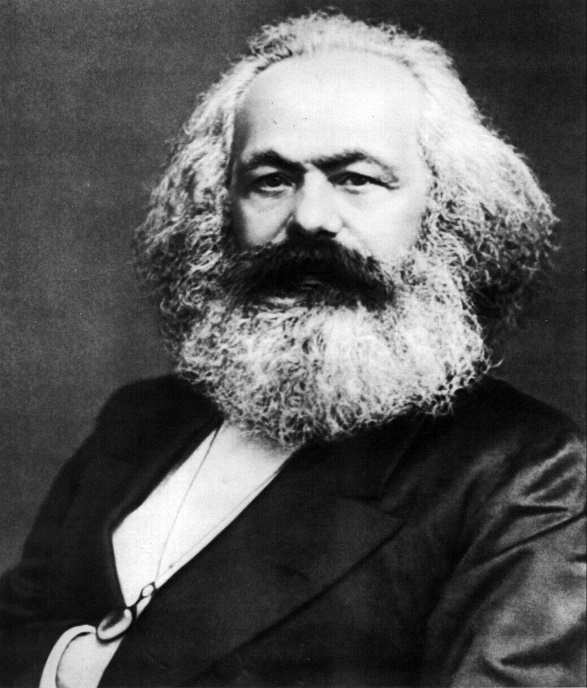 Fakultet hrvatskih studija 
Odsjek za sociologiju
Sustavna sociologija 1
prof. dr. sc. Renato Matić 
doc. dr. sc. Ivan Perkov
Karl Marx
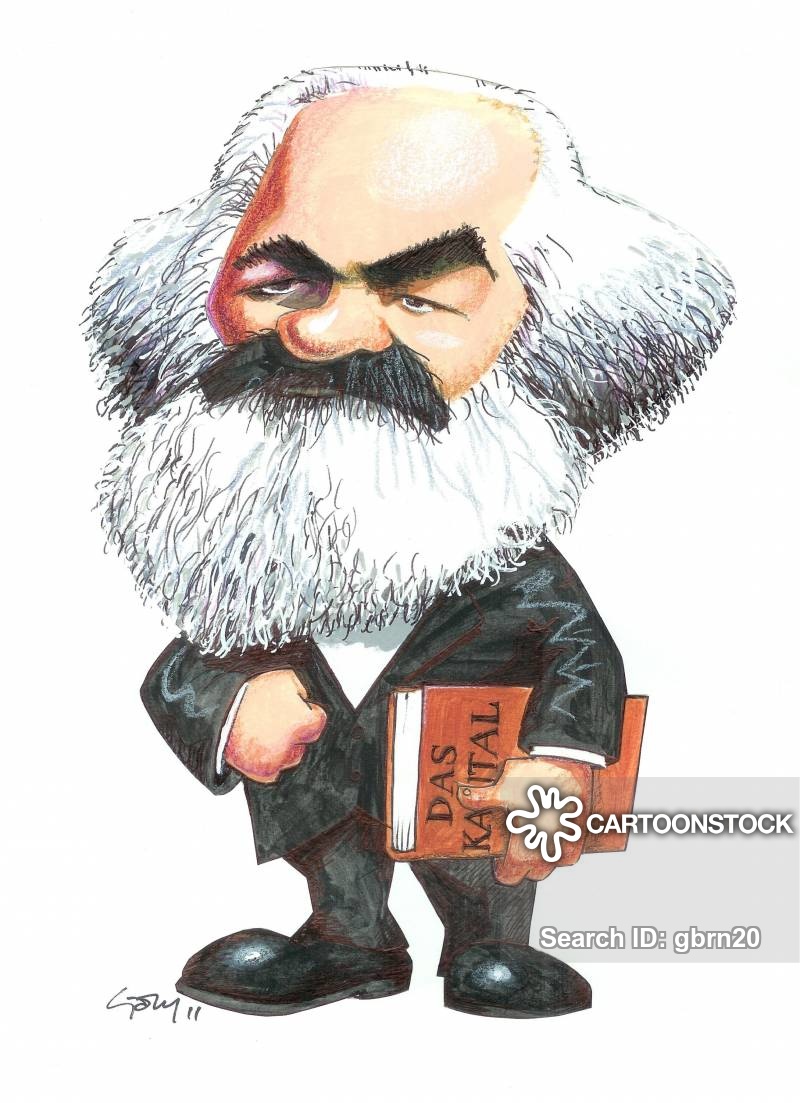 Trier 1818.- London 1883.
novinar, filozof, sociolog, politolog, ekonomski teoretičar, teoretičar revolucije …
jedan od najutjecajnijih mislioca u povijesti
turbulentna karijera (različiti poslovi u različitim gradovima)
suradnja s F. Engelsom
dijalektički materijalizam
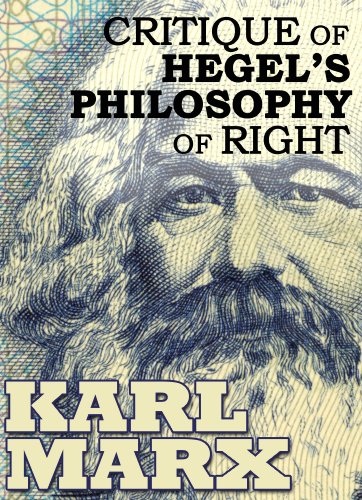 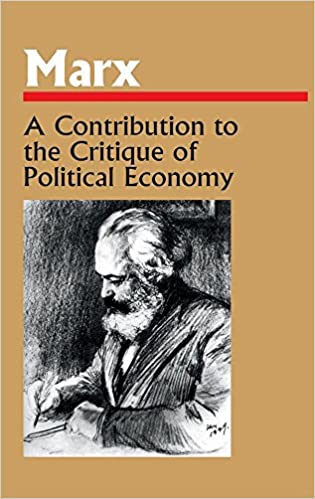 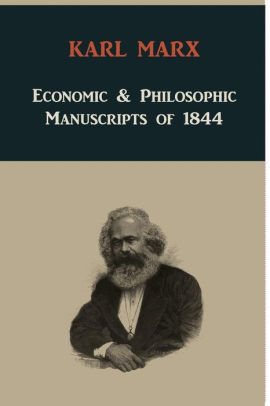 Rani radovi (1843.)
Kritika Hegelove filozofije prava (1843.)
Ekonomsko-filozofski rukopisi (1844.)
Manifest Komunističke partije (1848.)
Prilog kritici političke ekonomije (1859.)
Kapital (1867.)
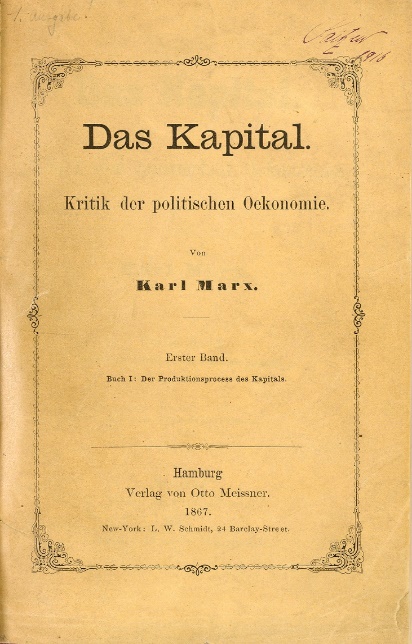 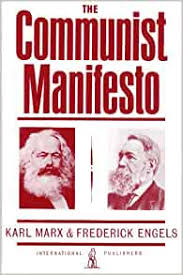 Osnovne teze
Iz Predgovora za  Prilog kritici političke ekonomije:  

“Način proizvodnje materijalnih sredstava određuje društvene odnose i sve oblike duhovne djelatnosti ljudi” 

EKONOMSKI DETERMINIZAM društveno ekonomska osnovica i nadgradnja
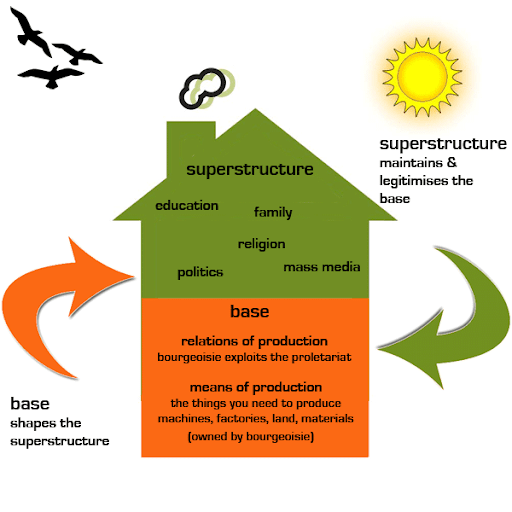 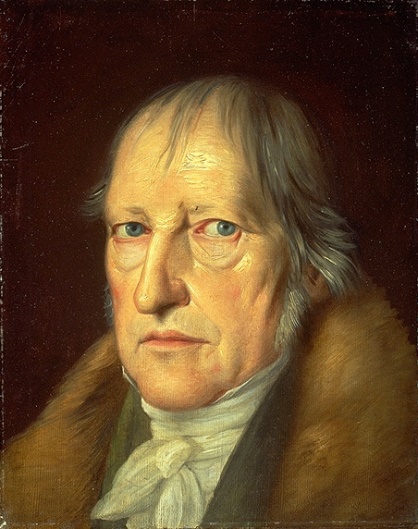 Hegelova dijalektika i idealizam
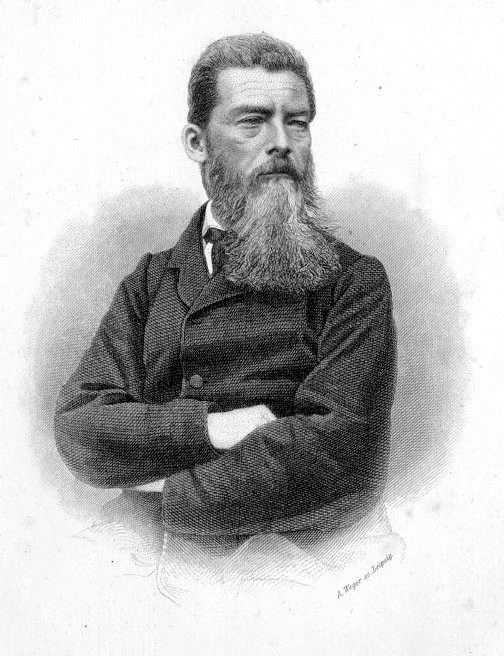 Feuerbachov materijalizam
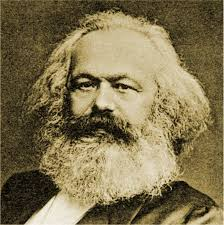 Marxova dijalektika
Idealizam / Materijalizam
filozofija IDEALIZMA: naglašava značenje duhovnih, a ne materijalnih procesa i mišljenja

filozofija MATERIJALIZMA: ljudi su sami sebi najviše predmet, cilj sam za sebe; stvarni ljudi, a ne apstraktne ideje
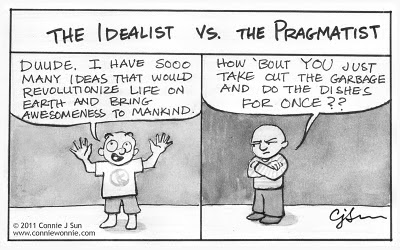 Idealizam
polazište u tumačenju svijeta i života uzima neko nadosjetilno načelo, ideju, svijest, misao ili Boga

filozofija idealizma  negira neovisnu opstojnost materijalne stvarnosti ili ju smatra tek umnim proizvodom
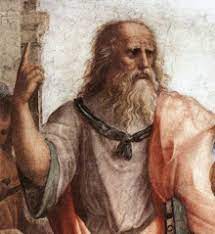 Idealizam
s obzirom na ontološku problematiku – OBJEKTIVNI I SUBJEKTIVNI

OBJEKTIVNI idealizam  misaona, duhovna stvarnost postoji neovisno o subjektu duhovna stvarnost primarna  izvor i bit svijeta (Platonove ideje, Aristotelova forma, Hegelov duh 

SUBJEKTIVNI idealizam  negira postojanje objektivne stvarnosti izvan svijesti
Materijalizam
filozofski pristup: materija temelj sveukupne zbiljnosti, dok su mišljenje i svijest njezini proizvodi/pojavni oblici

 u središte ljudskih pobuda stavlja interes za materijalna dobra 

bliskost sa znanošću i izravnim ljudskim iskustvom  utjecajniji od idealizma
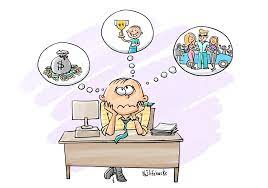 RACIONALISTIČKI MATERIJALIZAM: sveukupna zbiljnost razumljiva prema mjeri i broju  ideal matematičke spoznaje – uzor znanosti

MEHANIČKI: primarnost materije - sve znanstvene zakonitosti svodi na mehaničke zakone  

BIOLOŠKI (psihološki, mitski) - zamjena metafizičkog pojma života fizikalno-kemijskim zakonitostima

VULGARNI: poistovjećuje prirodne, društvene i psihičke procese, zbilju uopće promatra kao neovisnu o čovjekovoj svjesnoj i praktičnoj djelatnosti 

ETIČKI: treba težiti stvarnim užitcima i dobrima  odbacuje postojanje nekih vječno valjanih, autonomnih vrijednosti
Dijalektički materijalizam
sinteza i prevladavanje Hegelova panlogizma / dijalektičkog idealizma i Feuerbachova materijalizma i antropologizma 

 sva očitovanja zbiljnosti svode se na jedinstvenu osnovu u materiji, koja se kreće po imanentnim dijalektičkim zakonima
Dijalektički materijalizam
zakoni zbiljnosti ne odvajaju se od zakona čovjekove povijesno-praktične djelatnosti – dijalektički i historijski materijalizam jedno i ne mogu se odvojiti ni po nekim specifičnim metodama ni po sadržaju

materijalističko shvaćanje povijesti – HISTORIJSKI MATERIJALIZAM  dijalektički odnos čovjeka i ukupne fizičke zbilje
Dijalektika kao način razmišljanja
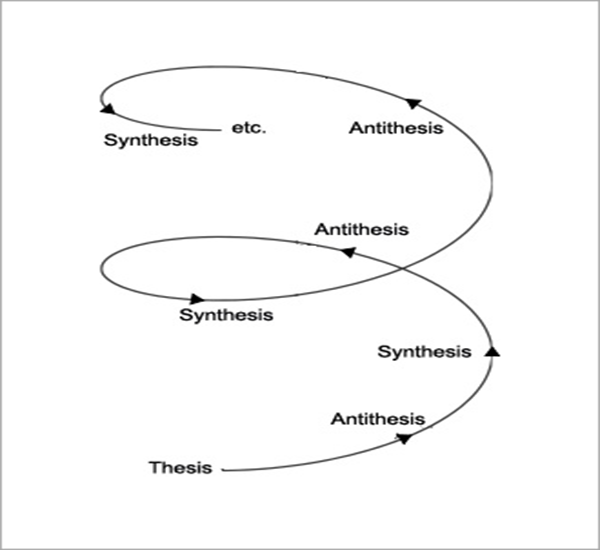 nasuprot linearnom odnosu uzrok→ posljedica

recipročnost i uzajamnost odnosa, dinamika, konflikt, kontradikcija ...
Marxova antropologija
čovjekova mogućnost da se potvrdi kao osobito generičko biće 

u sebi realizira ono što mu realno pružaju mogućnosti njegova ljudskog roda
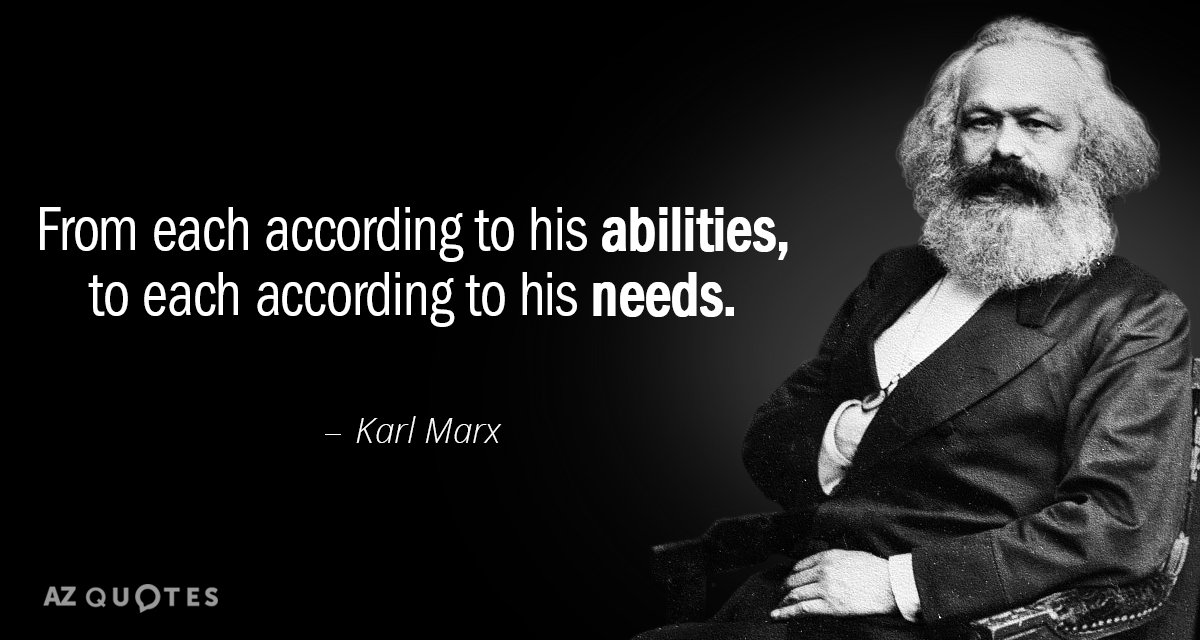 Što čovjeka čini čovjekom i što ga povezuje u zajednicu s drugim ljudima ?
„Praktična proizvodnja predmetnog svijeta, prerada anorganske prirode, potvrđivanje je čovjeka kao svjesnog generičkog bića, ... 

 “Stoga se čovjek stvarno potvrđuje kao rodno biće upravo u obradi predmetnog svijeta”
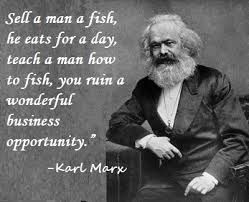 Povijest
čovjek sam sebe proizvodi - stvara svoju vlastitu povijest

izvan ljudskih djelatnosti nema povijesti i tek s pojavom čovjeka stupamo u povijest 

proizvodnja čovjeka pomoću ljudskog rada
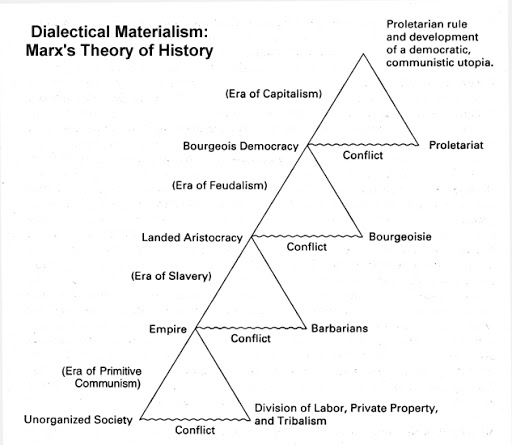 Rad
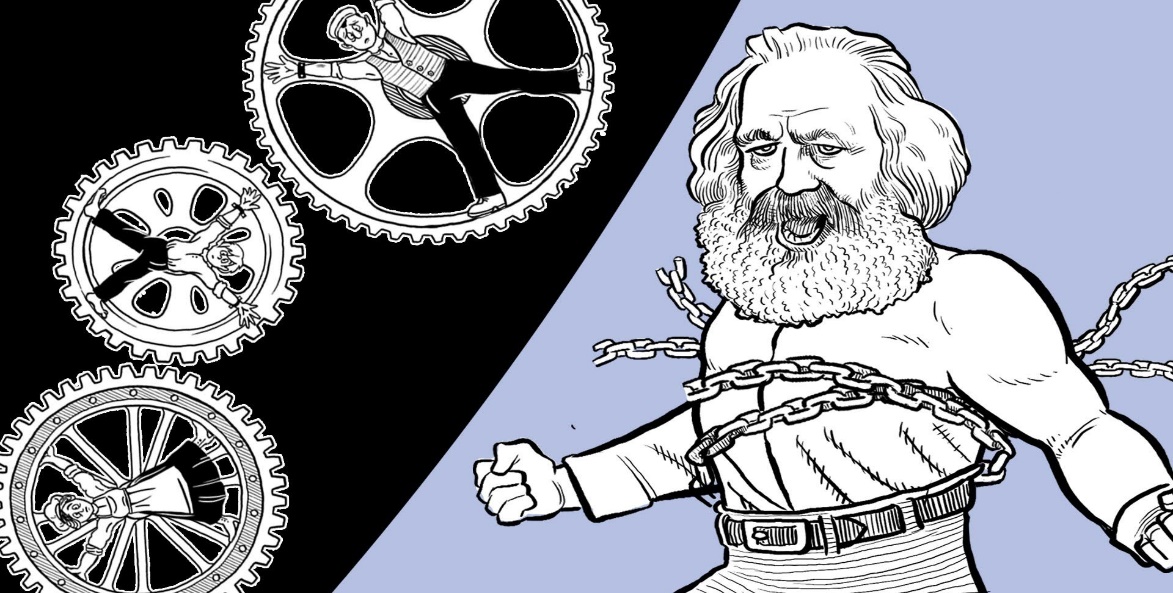 RAD kao društvena djelatnost

čovjek društveno biće - svrsishodno postavlja ciljeve i usmjerava svoju djelatnost prema njima

praksu usmjeravaju prošlost i budućnost kao cilj i motiv svrsishodne djelatnosti
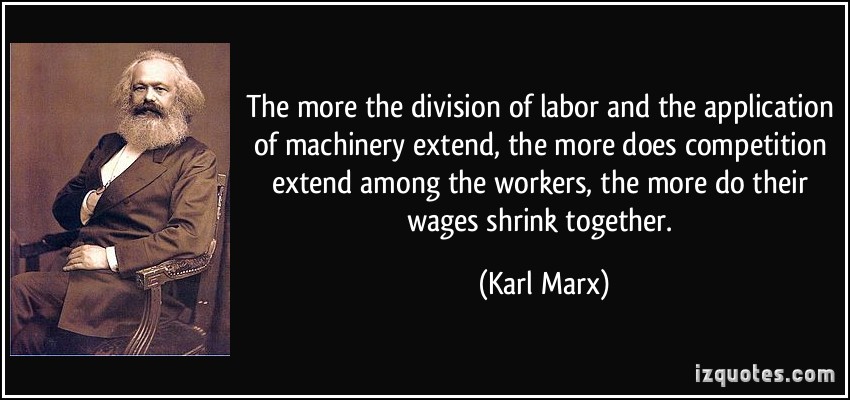 Društvena povijest
stvarna sfera u kojoj čovjek praktično razvija svoje generičko biće

proces u kojemu se ostvaruje ljudsko postojanje kao suštinsko jedinstvo čovjeka s prirodom

priroda nije neposredno dana ljudskom biću

čovjek prirodu prisvaja posredno, praksom - u kojoj se čovjekovo postojanje ostvaruje kao jedinstvo s prirodom
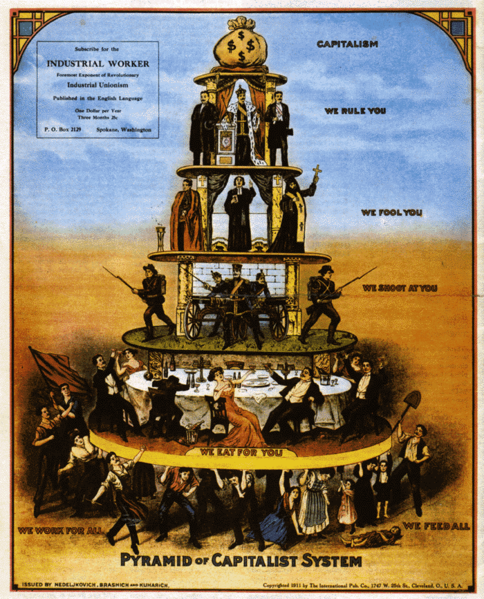 Feuerbach: religiozno otuđenje čovjeka 
otuđenje ljudske biti od čovjeka - pretvaranje otuđene ljudske biti u nešto transcendentno
Otuđenje
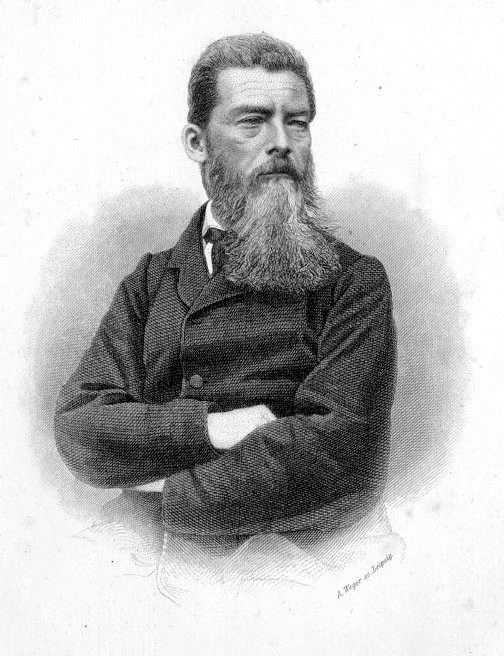 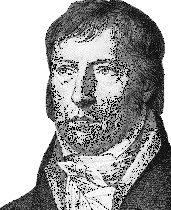 Hegel: suprotnost između svijesti i samosvijesti (čovjek)
Marx
fenomen koji se javlja u procesu samoproizvodnje, samoostvarenja čovjeka
gubitak pripadajućih generičkih moći ili svojstava

Rad u klasnom društvu - nužda i prinuda 
potencijalno se potvrđuje, a realno se otuđuje
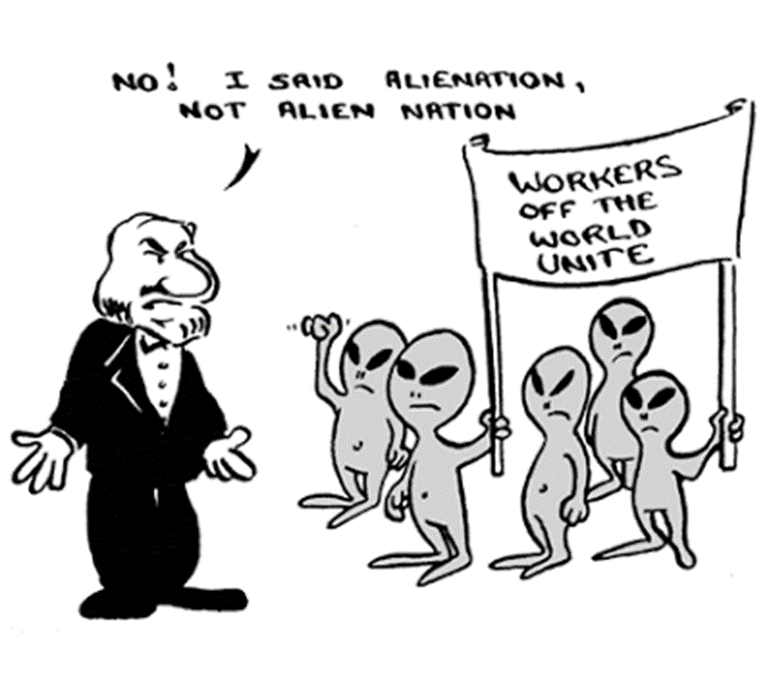 Četiri oblika otuđenja
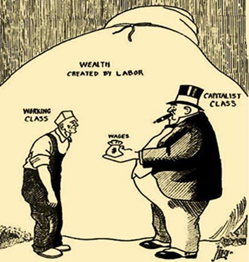 otuđenje od proizvoda rada 

otuđenje od procesa proizvodnje

otuđenje čovjeka od svoje generičke biti  (otuđenje od samog sebe)

otuđenje čovjeka od čovjeka
https://www.youtube.com/watch?v=PZ4VzhIuKCQ
Otkrivanje spomenika Karlu Marxu u povodu 200. obljetnice njegova rođenja 2018. godine u rodnom Trieru izazvalo je brojne polemike u svjetskoj javnosti što govori o utjecaju njegovih teorija i nasljeđa na suvremeno društvo
Umjesto tjedne zadaće:o Karlu Marxu i njegovu utjecaju na suvremeno kinesko i svjetsko društvo. Napisati kratak osvrt.https://www.youtube.com/watch?v=9FaOKNpAiIM